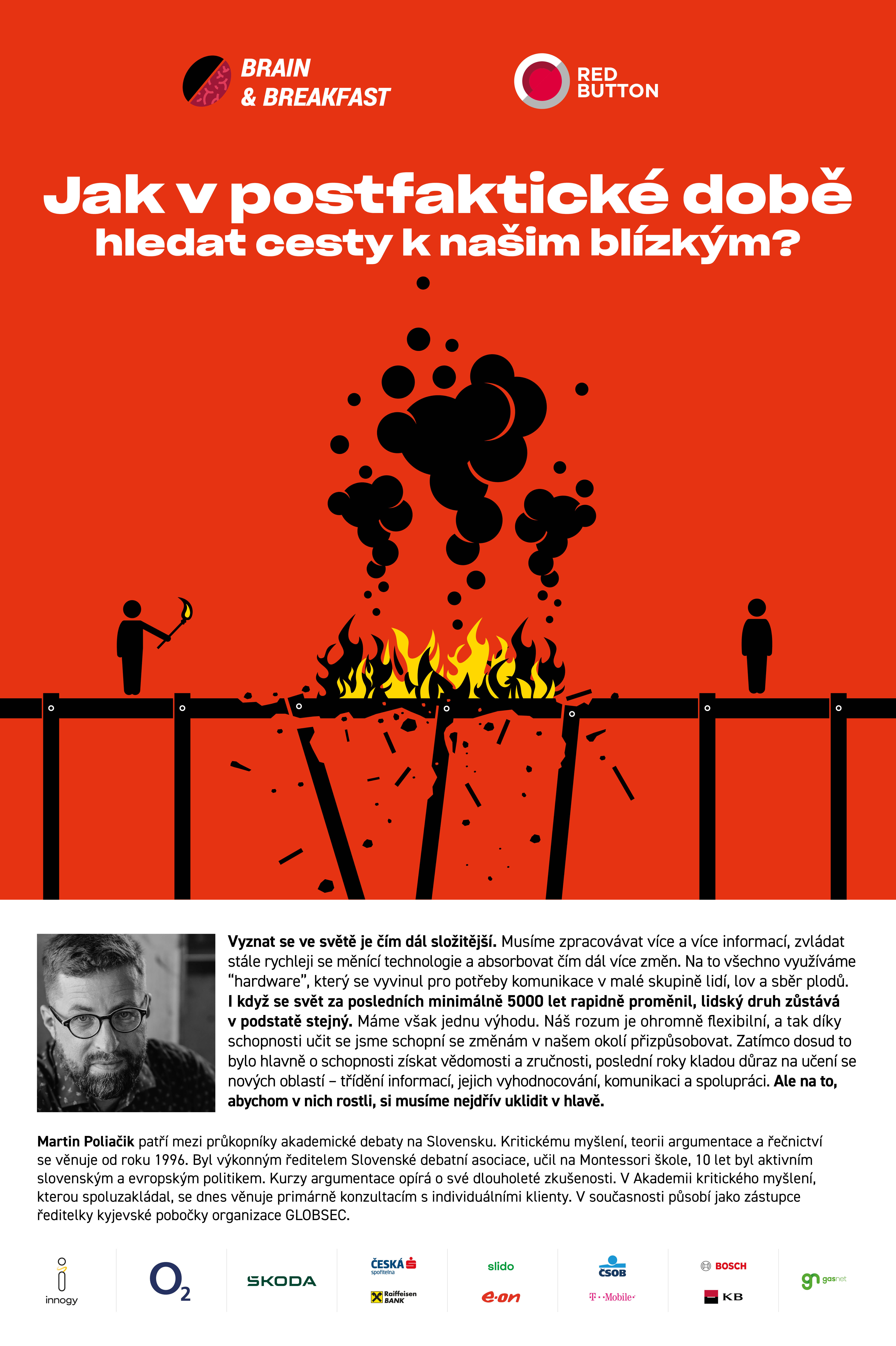 14. 12. 3023